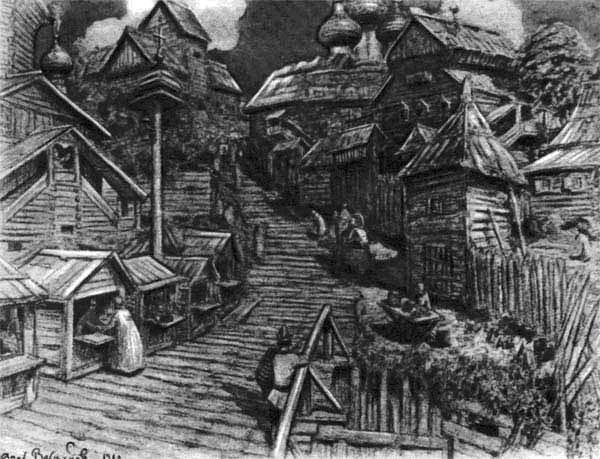 Путешествие по Древней Руси
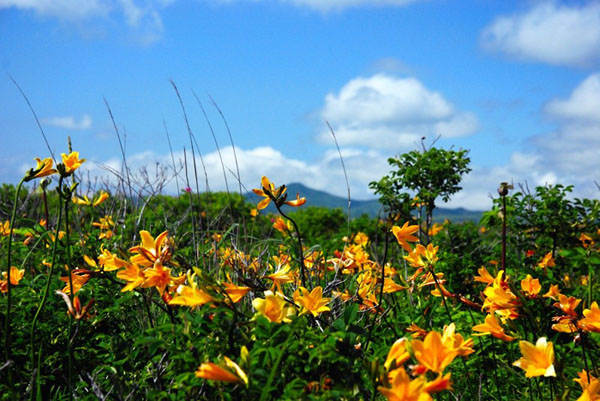 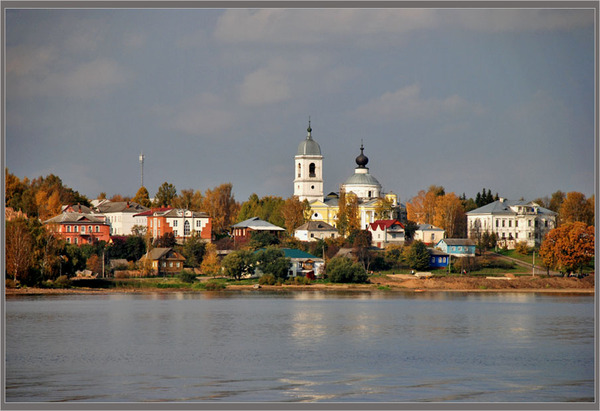 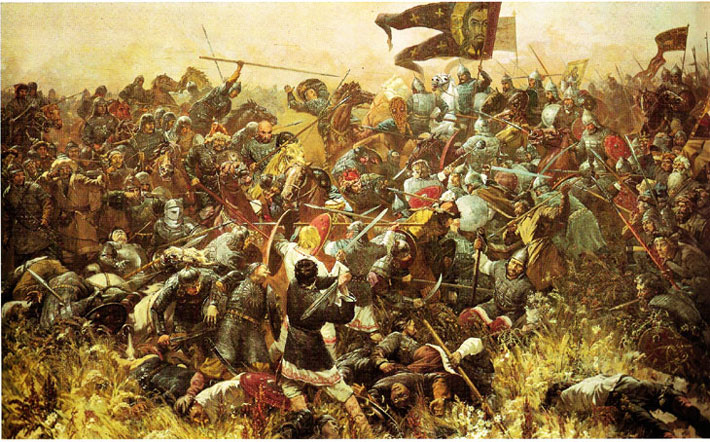 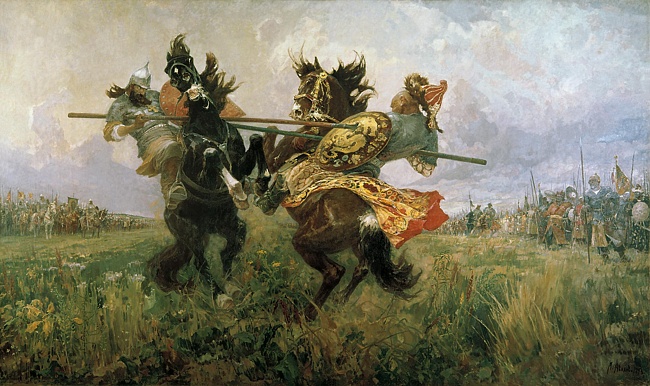 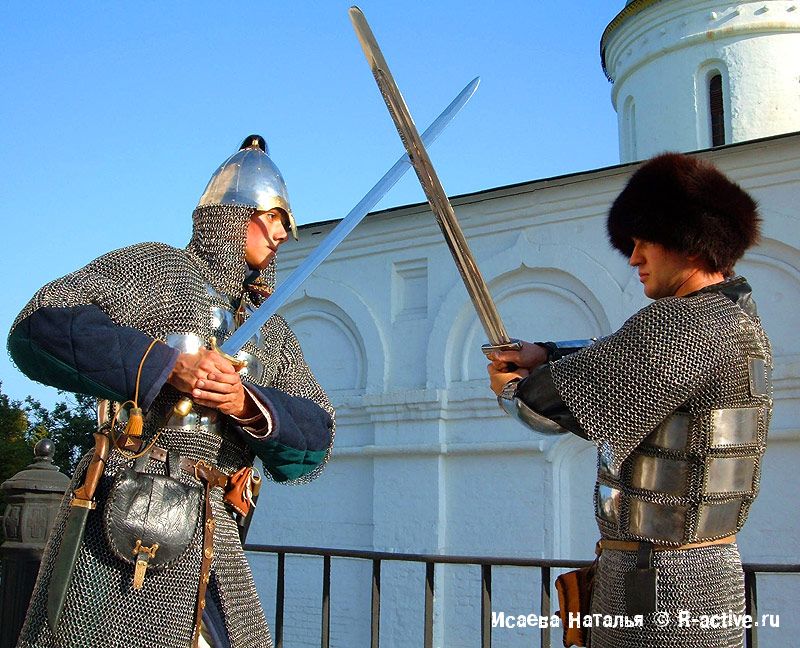 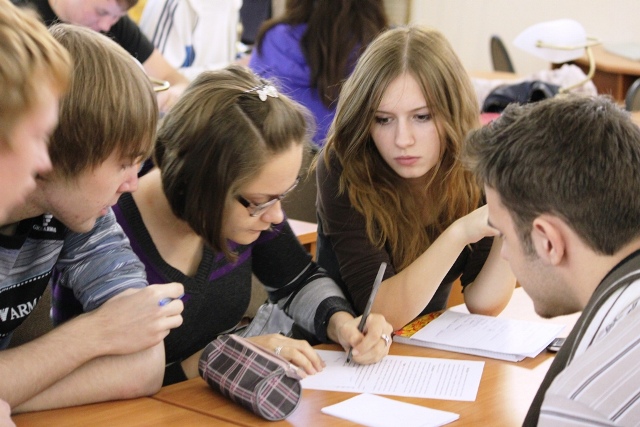 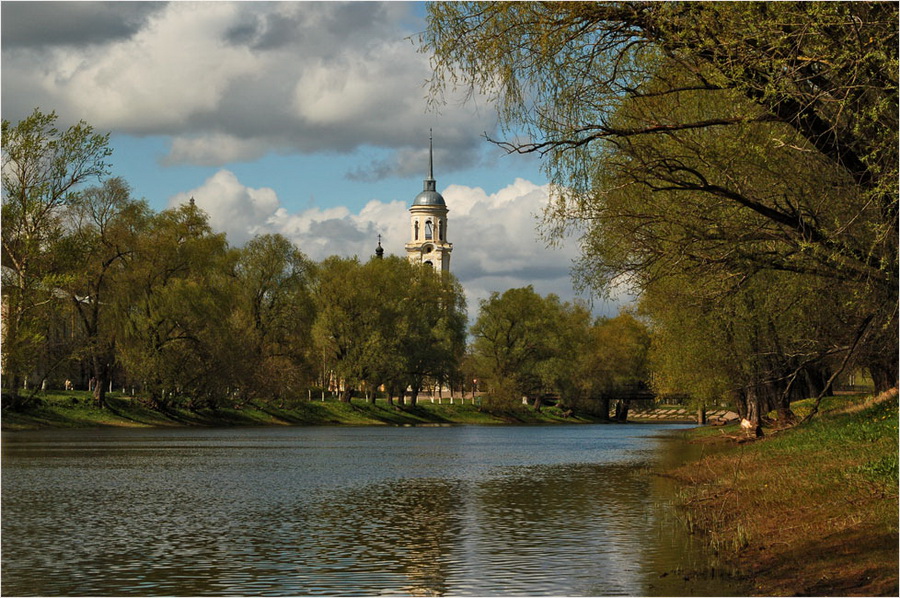 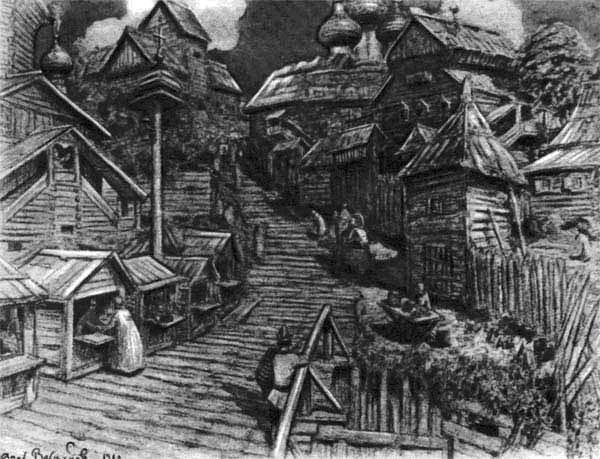 УЛИЦА ИСТОРИЧЕСКАЯ
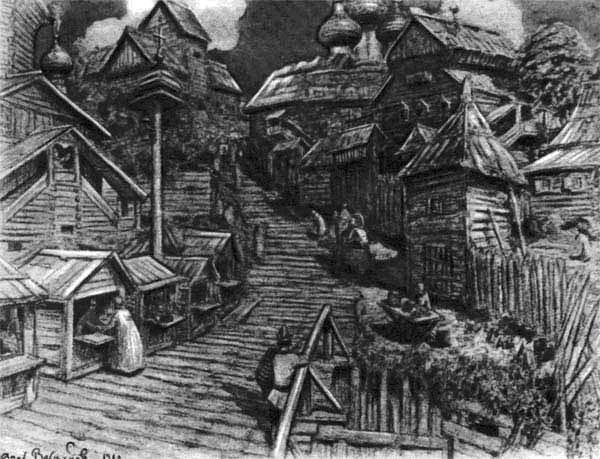 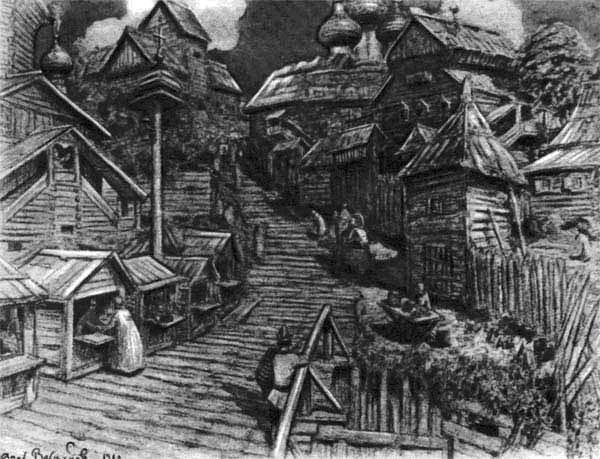 ПРОСПЕКТ ЛИЧНОСТЕЙ
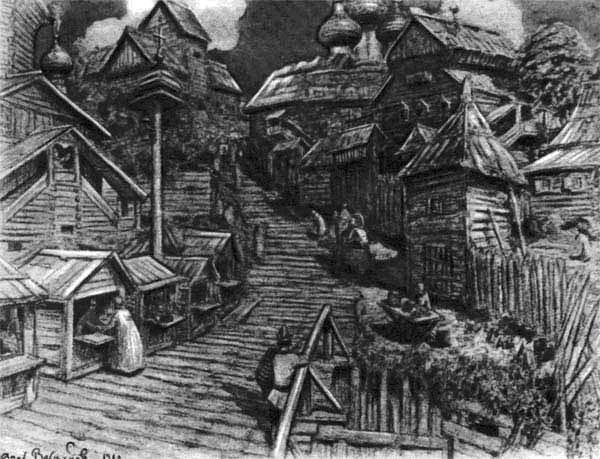 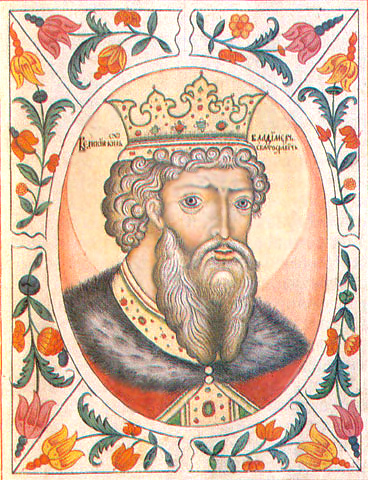 Владимир Святославович
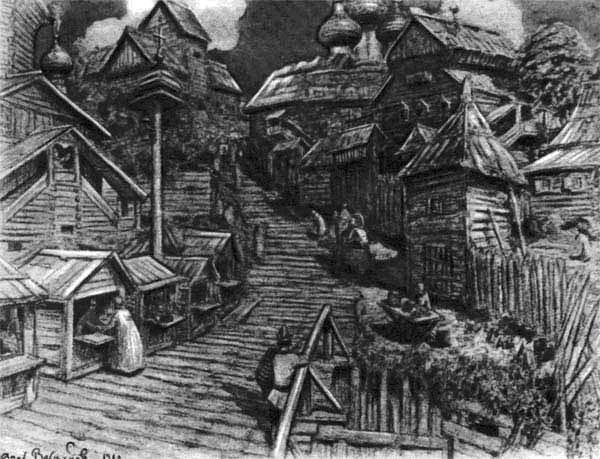 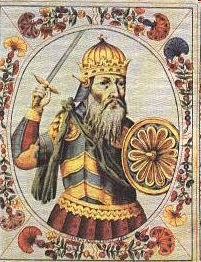 Святослав Игоревич
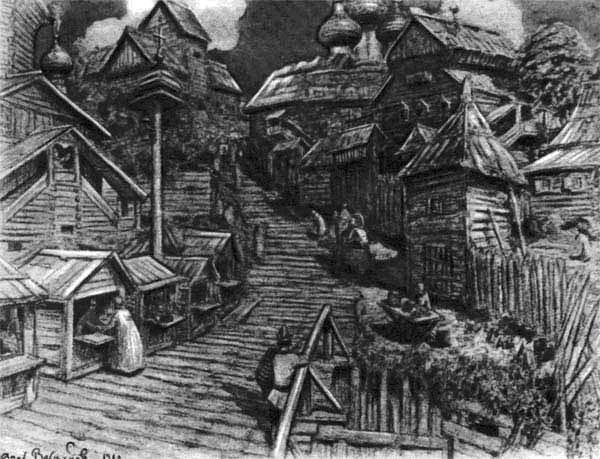 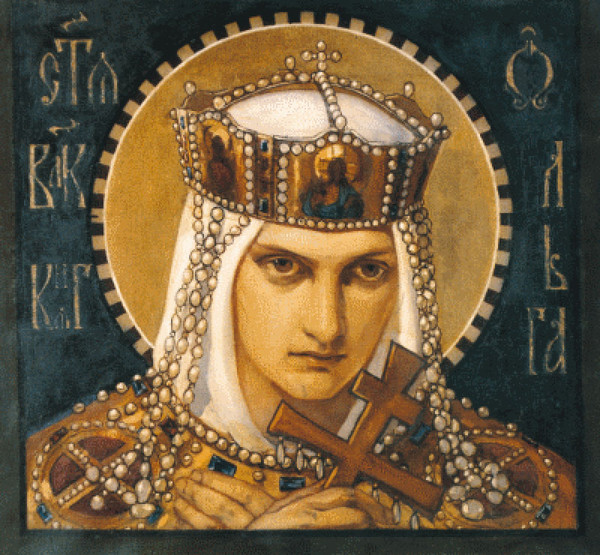 Княгиня Ольга
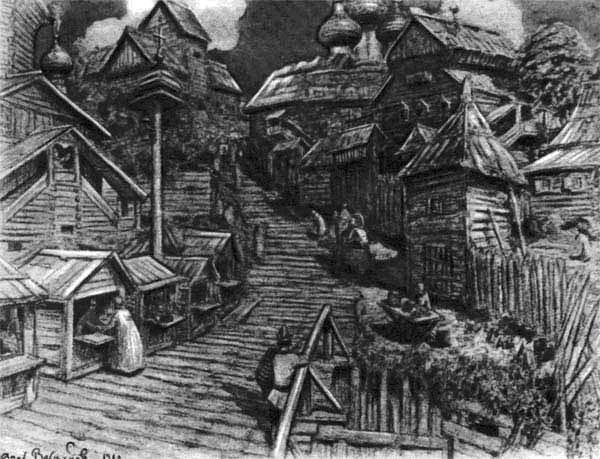 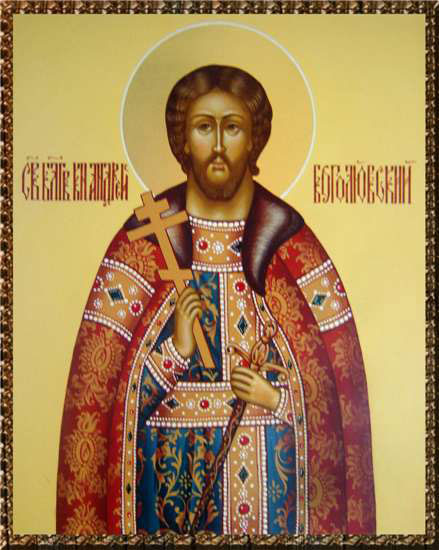 Андрей Боголюбский
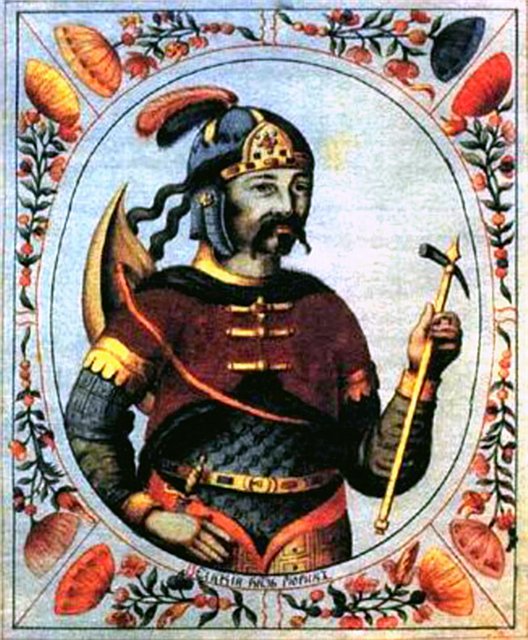 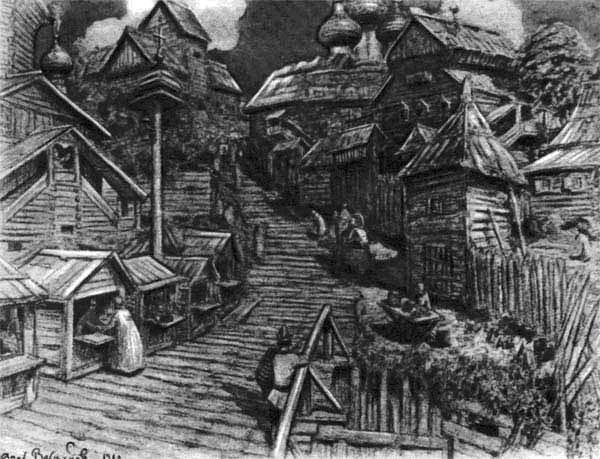 Рюрик
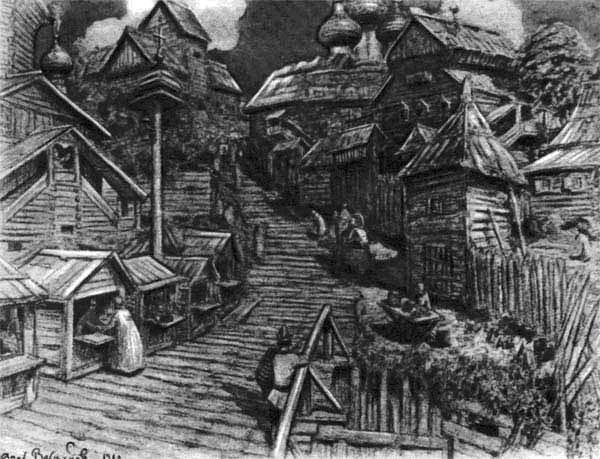 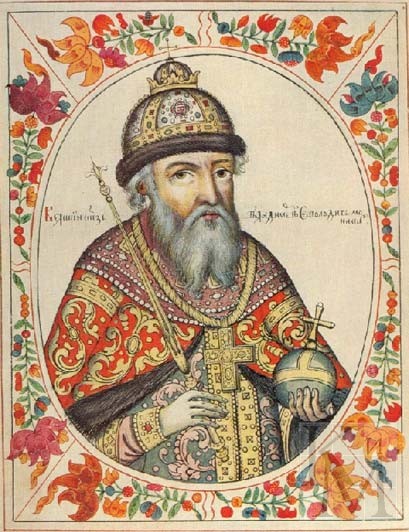 Владимир Мономах
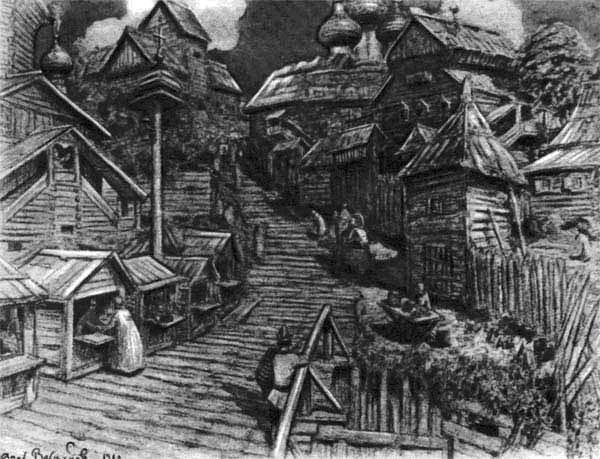 Бульвар целеустремленных историков
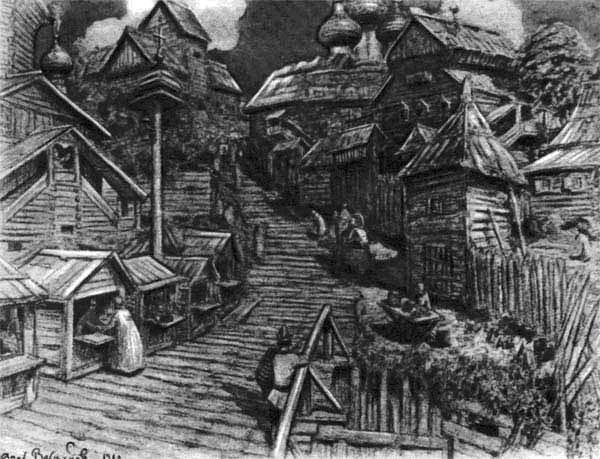 Каким был порядок престолонаследия в Киевской Руси?
старшему в роде
от отца к сыну
по письменному завещанию
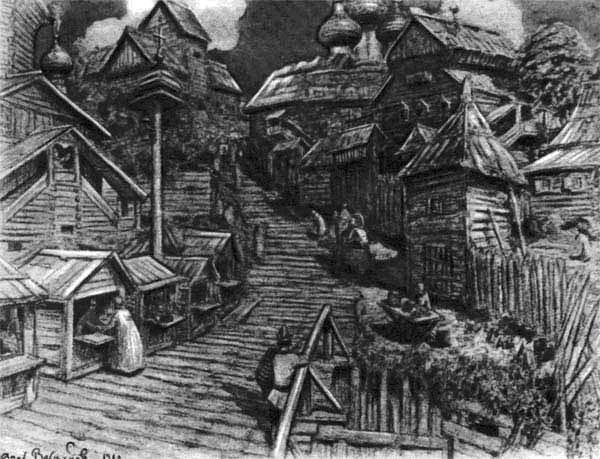 Кто такие князья – изгои в Древней Руси?
князья, оказавшиеся во вражеском плену
князья, не получившие престол
князья, попавшие в зависимость к более сильным правителям
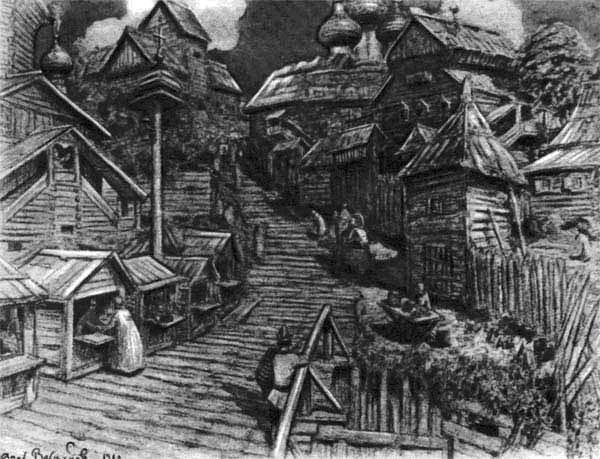 Что такое двоеверие на Руси?
наличие в сознании людей элементов христианской и языческой религии
наличие в стране двух религиозных центров
наличие в государстве двух официальных идеологических систем
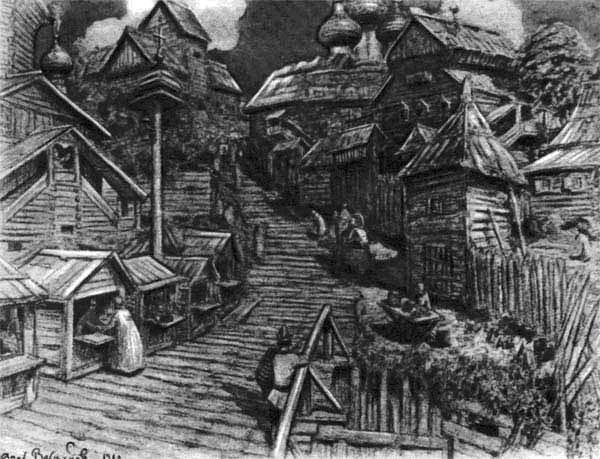 Что такое Норманнская теория
теория, которая объясняет развитие торговли в Древней Руси наличием водного пути «Из варяг в греки»
теория, которая рассматривает возникновение древнерусского государства как факт привнесения государственности варягами
теория, которая опирается на варяжские источники при изучении древнерусской культуры
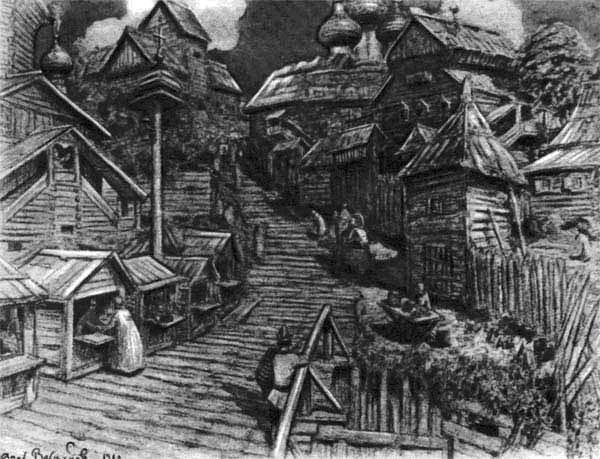 Что такое «Корсунская легенда»
устное предание о возникновении г. Корсунь
летописная легенда о взятии Корсуни князем Владимиром
записанное сказание о разорении Корсуни монголо-татарами
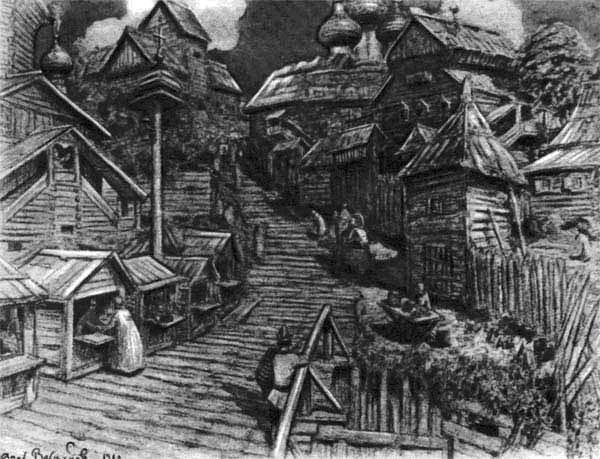 Перекресток путей
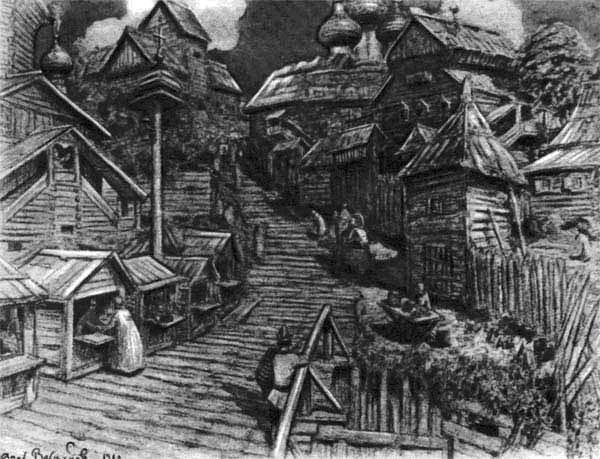 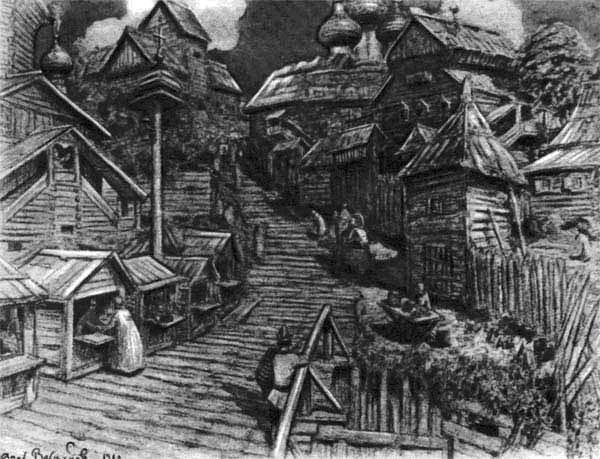 СПАСИБО ЗА ВНИМАНИЕ!